Совершенствование внешнего государственного финансового контроля Контрольно-счетной палатой города Севастополя в условиях изменения действующего законодательства и направлений его развития, определяемых высшим органом внешнего государственного финансового аудита (контроля) – Счетной палатой РФ
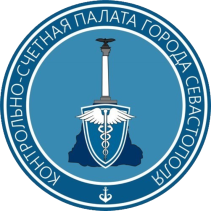 Контрольно-счетная палата города Севастополя
Концентрация усилий не на работе с последствиями, а на изучении рисков.
Технологические изменения и необходимость построения государственной политики для достижения целей Устойчивого развития территорий на период до 2030 г., определенных странами – членами ООН.
Вопросы эффективного и результативного управления государством и муниципальными ресурсами, решение сложностей государственного (муниципального) управления.
Оценка влияния неопределенности на достижение стратегических целей государства в целом, его субъектов и муниципальных образований в отдельности.
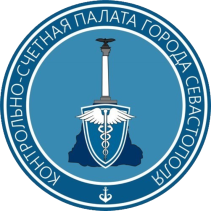 Получение аудиторских доказательств
Факторный анализ
Финансовый анализ
Метод оценки материальности и реальности рисков
Построение логических моделей
Стратегический анализ
Метод экспертных оценок
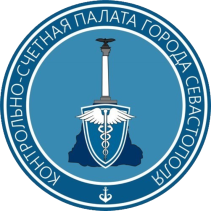 Контрольное мероприятие «Проверка результативности реализации комплекса мероприятий в сфере обращения с твердыми коммунальными отходами, а также ликвидации объектов накопленного вреда в 2019 году и истекшем периоде 2020 года»
Установлены следующие недостатки:
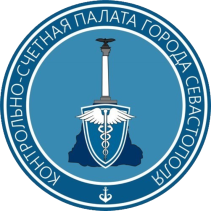 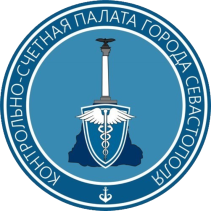 Антикризисные меры
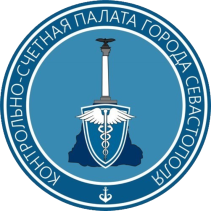 SWOT-анализ
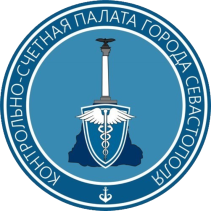 Предложения аудиторов по стратегии организации системы обращения с ТКО
разработка отдельной государственной программы города Севастополя в области обращения с отходами, в том числе с твердыми коммунальными отходами, соответствующей требованиям статьи 13.2 Федерального закона № 89-ФЗ, ГОСТ Р 57701-2017 «Ресурсосбережение. Обращение с отходами. Программы в области обращения с твердыми коммунальными отходами», обеспечивающей соблюдение последовательности приоритетов направлений государственной политики в области обращения с отходами, а также направленной на реализацию информационной политики в сфере раздельного накопления и сбора твердых коммунальных отходов, повышение экологической культуры и сознания населения;

развитие инфраструктуры в сфере обращения с отходами, в том числе путем привлечения частных инвесторов в проекты по созданию комплексов услуг по обращению с отходами;

развитие рынка вторичных материальных ресурсов, вторичного сырья на территории субъекта РФ;

создание (внедрение) на территории города Севастополя в рамках проекта «Умный город» автоматизированной системы управления отходами;

создание единой региональной информационной системы учета выявляемых, ликвидированных несанкционированных мест размещения отходов на государственных землях (находящихся в собственности города Севастополя, федеральной собственности), в том числе землях городских лесов, землях сельскохозяйственного назначения на территории города Севастополя, с разработкой мобильного приложения;

вовлечение населения в осуществление общественного контроля за правилами размещения отходов с помощью интерактивных средств, интернета, в том числе внедрения соревновательного момента среди населения по выявлению несанкционированных мест размещения отходов.
Этапы проведения PESTEL-анализа
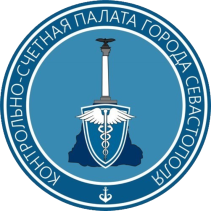 Наиболее значимые факторы, влияющие на достижение целей 
в сфере обращения с ТКО
4,7
4,4
4,3
4,2
4,2
4,1
4,7
4,7
Управленческие решения
Бюджетная обеспеченность
Уровень развития технологий
Уровень информатизации
Состояние правового поля
Приоритетность отрасли
Бюрократия
Коррупция
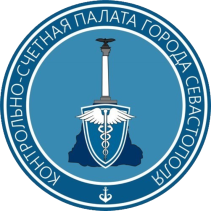 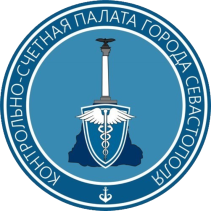 Спасибо за внимание!
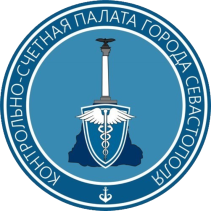